IHEP PAPS SRF facility layout design
Feisi He 
On behalf of  colleagues in IHEP SRF group
Institute of High Energy Physics (IHEP)
Outline
Background
Brief introduction to the PAPS project
Future project that may need PAPS
The SRF facility
Layout and workflow
Labs for R&D purpose
Cryogenic system
Public service facilities
PAPS project overview
“Platform of Advanced Photon Source Technology R&D”, to provide infrastructure for construction of future project.
Budget: 500M CNY funded by Beijing Gov.
Construction: 2017.5-2020.6
Consist of 7 systems:
RF system
Cryogenic system
Magnet technology
Beam test
X-ray optics
X-ray detection
X-ray application
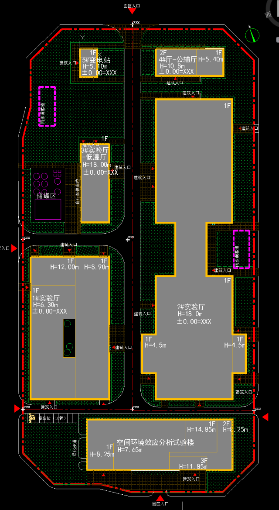 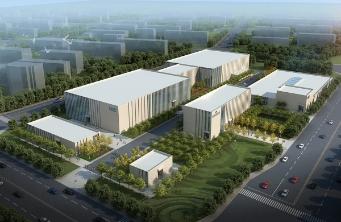 PAPS-RF system
The PAPS-RF system has two targets :
Build a SRF facility
Conduct R&D on cavities and ancillaries
The SRF facility is biased on mass production for SRF projects
Post-processing, clean assembly, VT/HT/conditioning of cavities, couplers, and cryomodules.
Compatible of 166MHz, 325MHz, 500MHz, 650MHz, and 1.3GHz
200-400 cavities (couplers) per year
~20 cryomodules per year
Support R&D on new material
    and new technology
Total area of 4500 m2

Cryogenic system: 
    300W @ 2K
Outline
Background
Brief introduction to the PAPS project
Future project that may need PAPS
The SRF facility
Layout and workflow
Labs for R&D purpose
Cryogenic system
Public service facilities
Future project: HEPS
High Energy Photon Source will be built in Beijing by IHEP from 2018 to 2024
Budget: 4.8B CNY
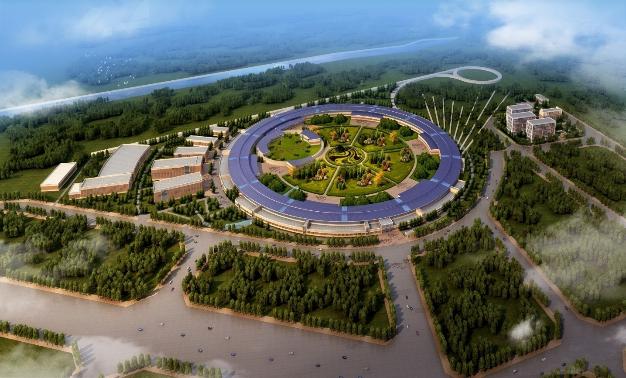 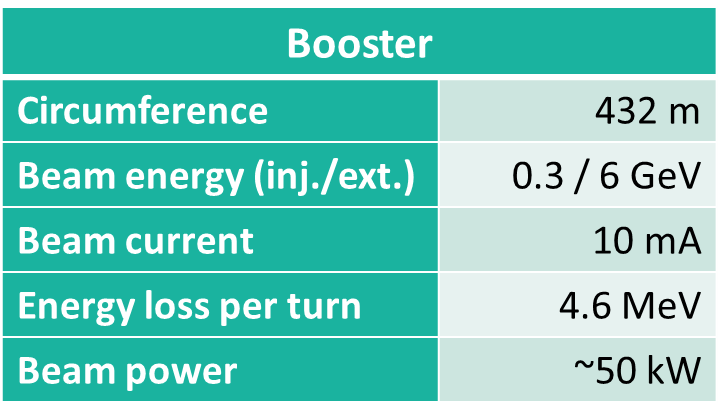 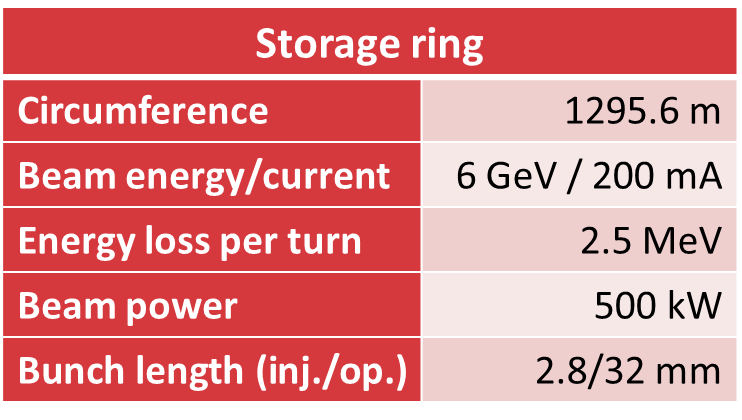 Future project: HEPS (2)
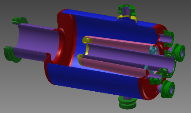 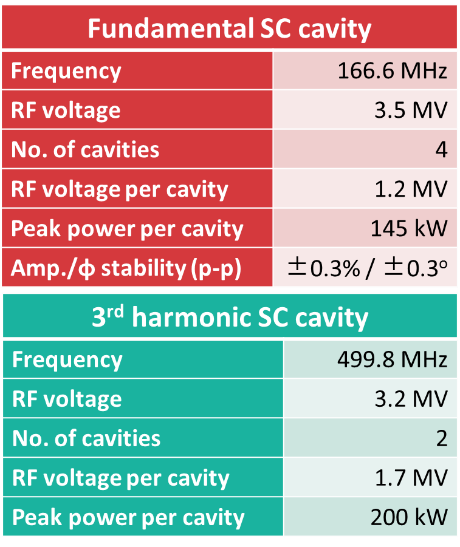 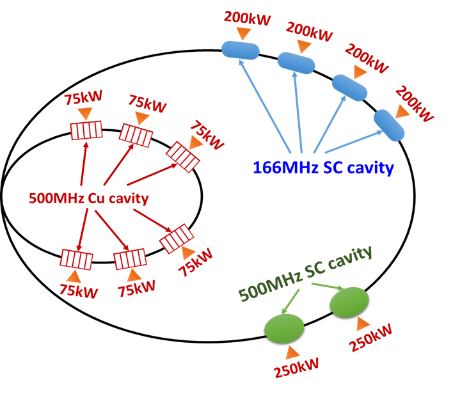 Solid-state amplifier: 166MHz, 200kW
		        500MHz, 75kW
                      Klystron: 500MHz, 250kW
Future project: CIADS
Approved by Chinese government in Dec. 2015
Budget: >1.8B CNY
Proton CW linac > 250MeV
In collaboration of IMP, IHEP, and many other institutes
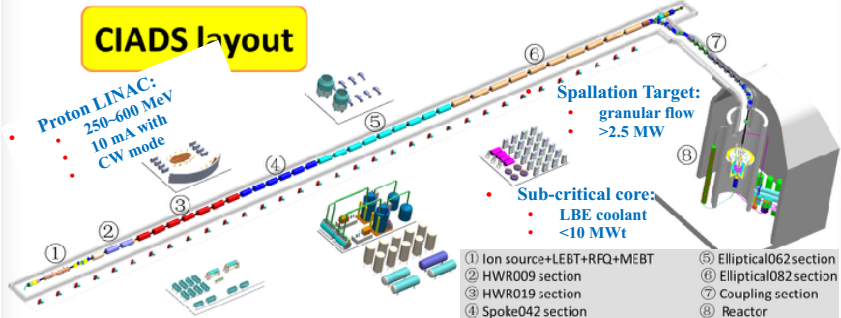 Future project: CIADS (2)
Current optics design:
HWR009
HWR019
 56 of Double spoke β0=0.42
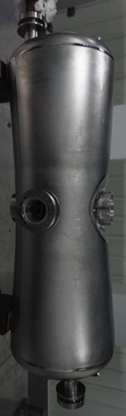 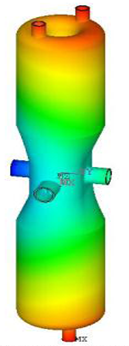 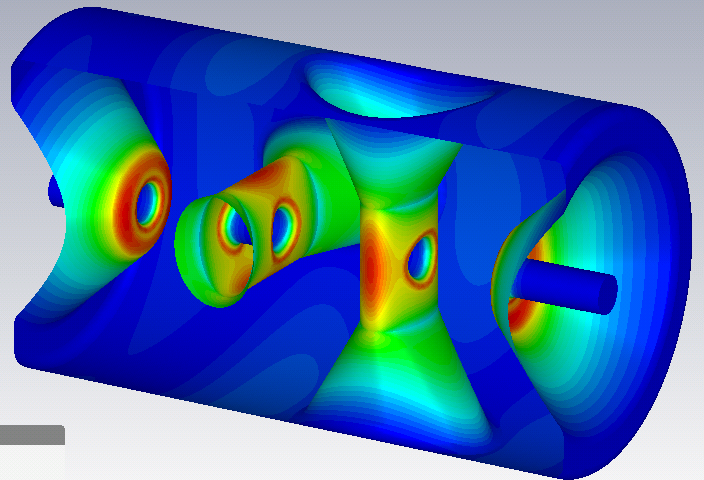 Future project: Shanghai-XFEL
Approved with 10B CNY, to be built in 7 years
Dominated by Shanghai-Tech University and Sinap at Shanghai
8GeV CW Linac, with ~700 of 1.3GHz TESLA cavities
8 cavities in one cryomodule
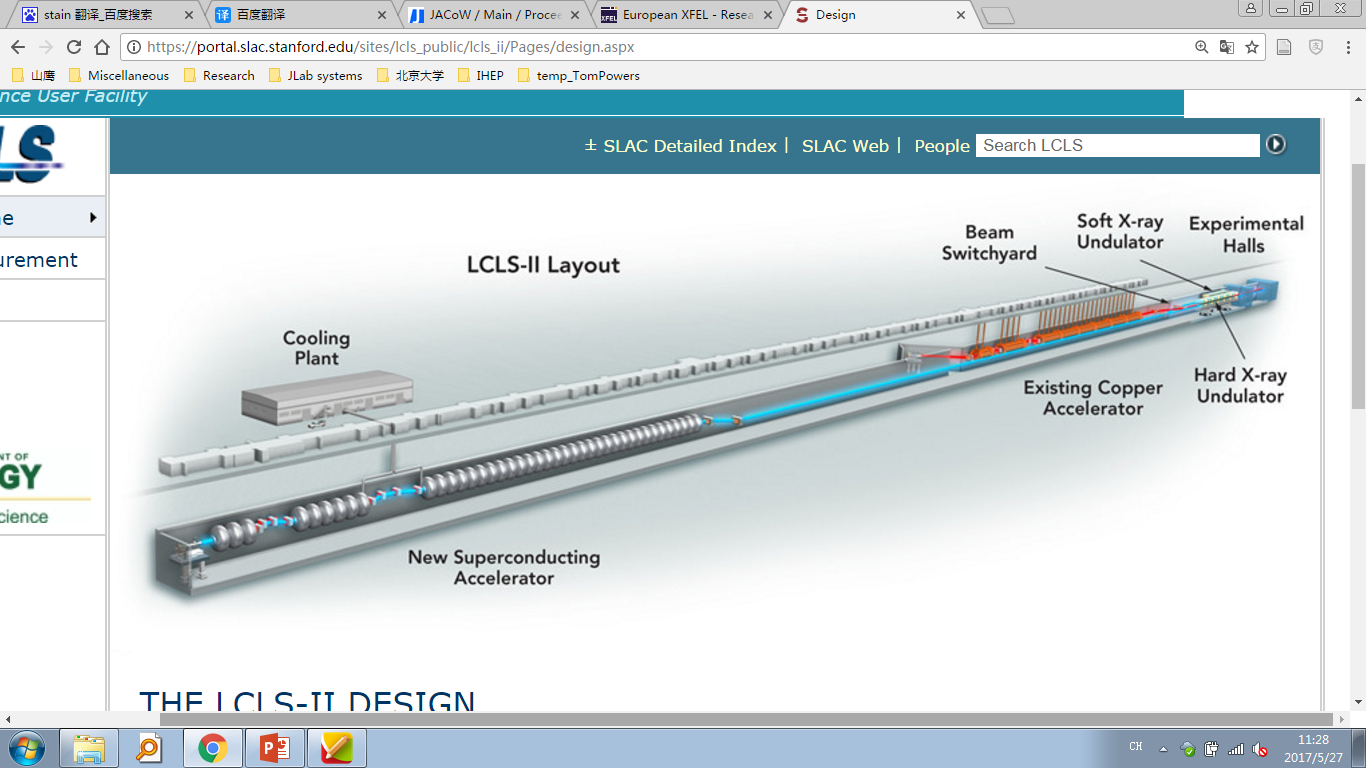 Future project: CEPC
Proposed by IHEP, pre-research in progress
Circular electron-positron collider at 2 x 120GeV
e+e- Higgs (Z) factory for precision measurement of the Higgs boson (and the Z boson)
Ecm~240GeV, luminosity ~2×1034 cm-2s-1, two detectors, 1M ZH events in 10yrs
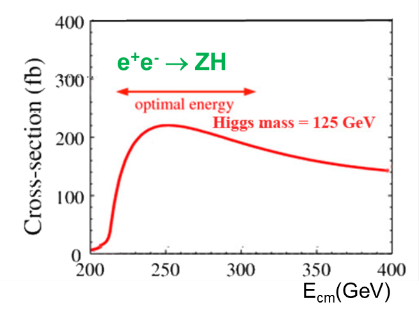 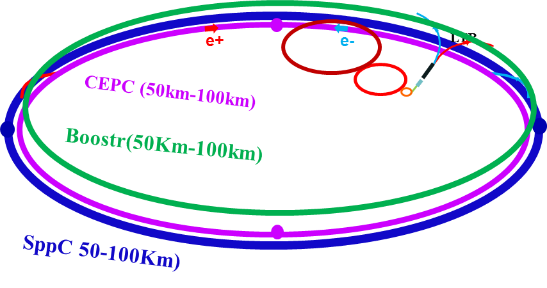 Future project: CEPC (2)
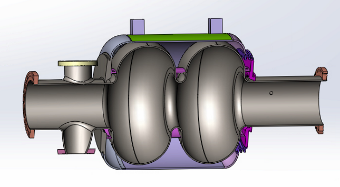 ~600 of SRF 2-cell elliptical cavities at 650MHz needed. 2 or 6 cavities in one cryomodule.
5-cell cavities at 650MHz are possible according to optics design
Operation specification: Q0>2e10@Eacc=16MV/m
VT specification: Q0>4e10@Eacc=22MV/m
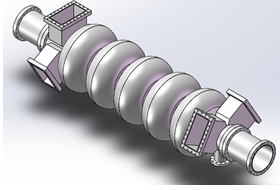 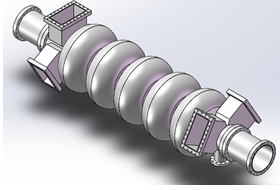 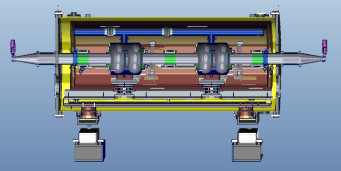 Outline
Background
Brief introduction to the PAPS project
Future project that may need PAPS
The SRF facility
Layout and workflow
Labs for R&D purpose
Cryogenic system
Public service facilities
Layout of the SRF facility
3 VT dewars
2 HT caves
500m2 CR
FPC aging in CR ISO7
Optic inspec.
Pre-tuning
Furnace
Nb3Sn oven
Nb-Cu sputtering
T-mapping
Second sound
……
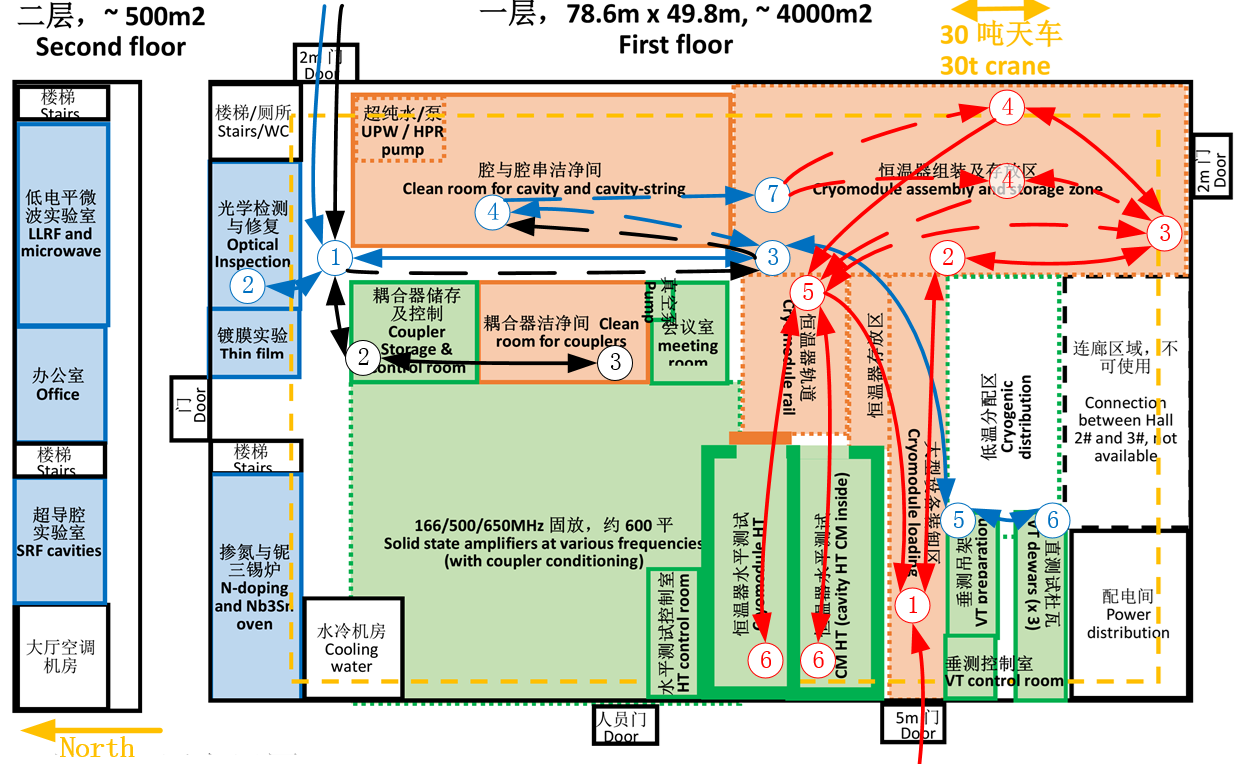 Blue lines: Cavity VT workflow
Black lines: FPC conditioning workflow
Red lines: CM assembly and test workflow
Workflow for vertical test
Compatible with 166/325/500/650/1300 MHz
Four 1.3GHz or two 650MHz cavities in one single test
1 VT/wk with HPR, or 2 VTs/wk with cavities ready to test
VT workflow:
② D1, validation
④ D2-5, HPR+dry
      +assembly
⑤ D5-8, baking
     +mounting
⑥ D8-12, Cool+VT
      +Warm
⑤ D13, dismount
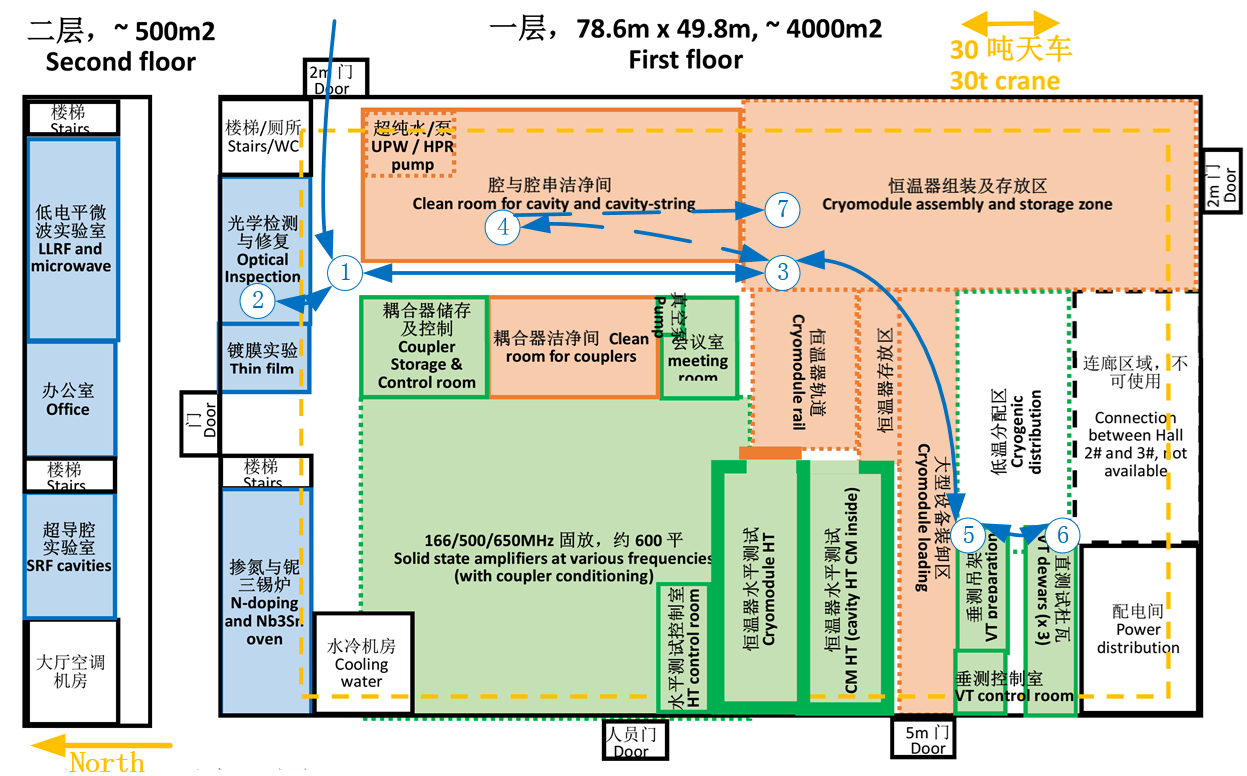 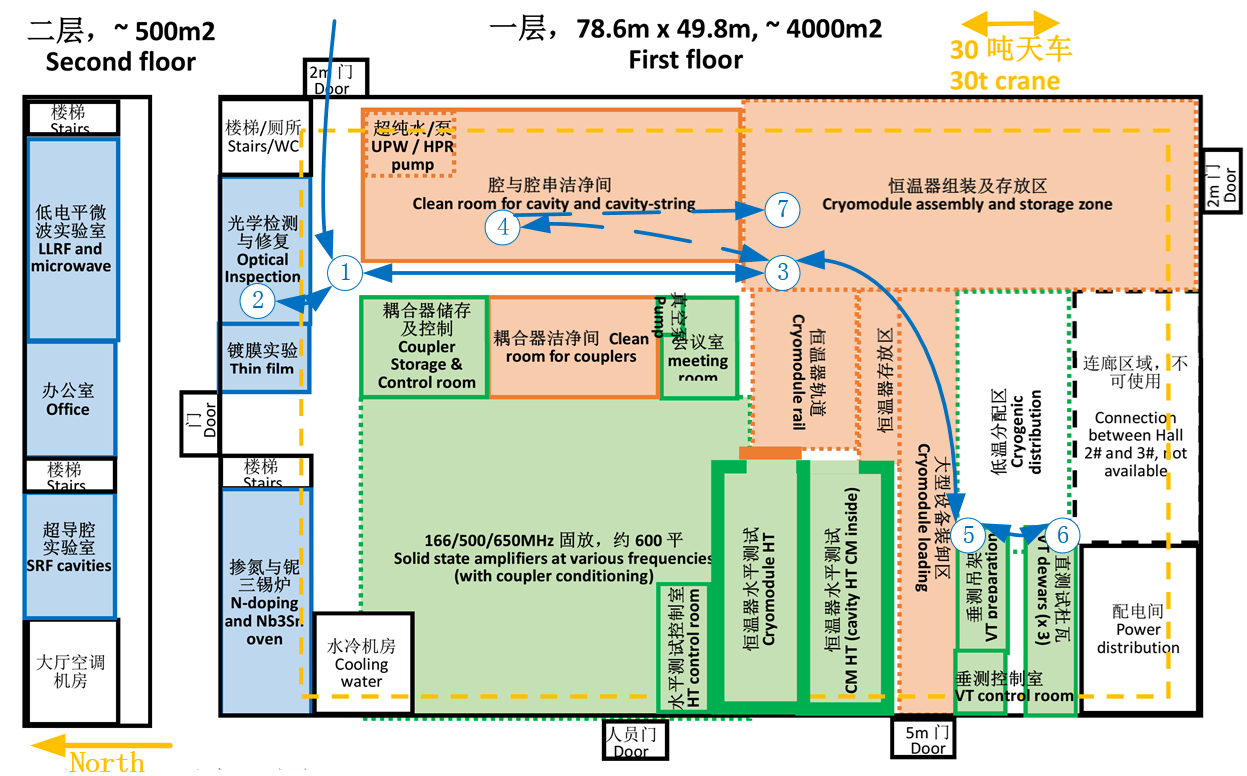 1
2
VT workflow
② Validation(1d)
④ HPR+dry+assembly (4d)
⑤ baking+mounting (3d)
⑥ Cool+VT+warm (4d)
⑤ Dismount (1d)
[Speaker Notes: ② 频率/漏率检查
④ (HPR+洁净组装)
⑤ 上吊架
⑥ 吊入竖井垂测
⑤ 出杜瓦
④ (HPR+)腔串组装
或⑧ 实验/存放]
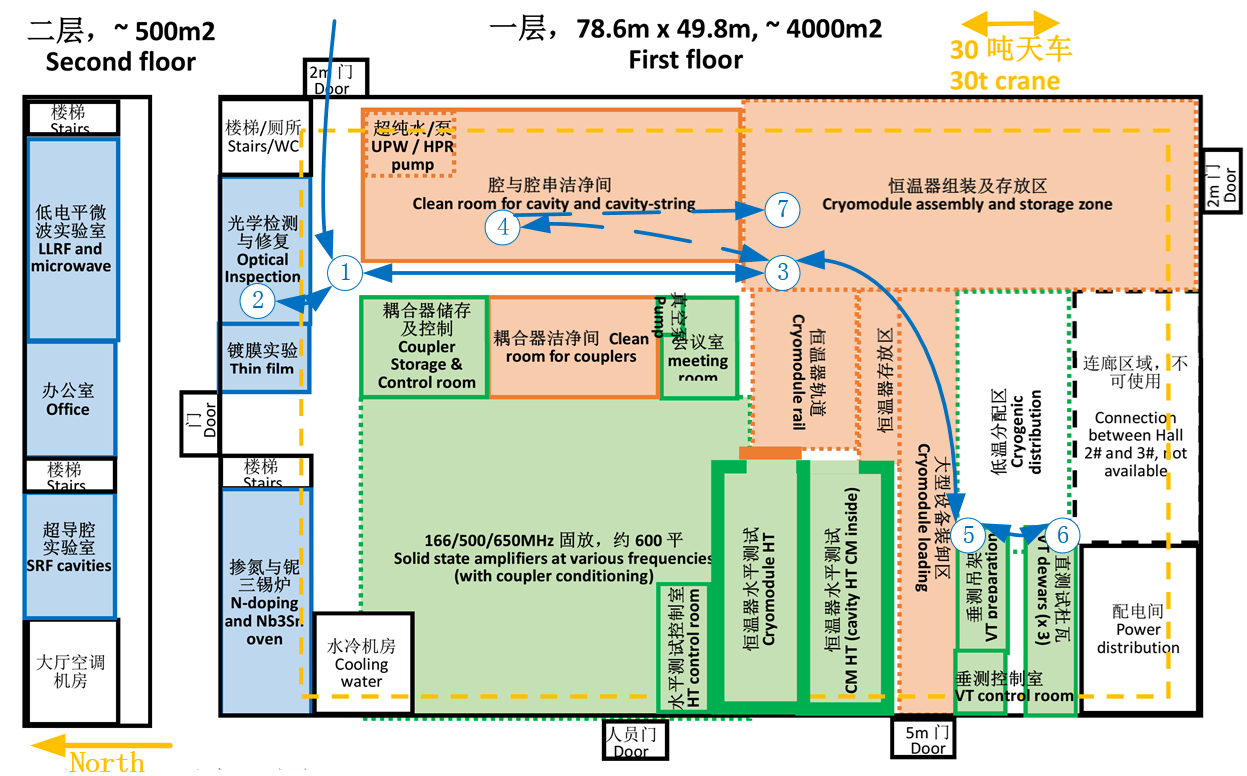 1
2
3
4
VT workflow
② Validation (1d)
④ HPR+dry+assembly (4d)
⑤ baking+mounting (3d)
⑥ Cool+VT+warm (4d)
⑤ Dismount (1d)
[Speaker Notes: ② 频率/漏率检查
④ (HPR+洁净组装)
⑤ 上吊架
⑥ 吊入竖井垂测
⑤ 出杜瓦
④ (HPR+)腔串组装
或⑧ 实验/存放]
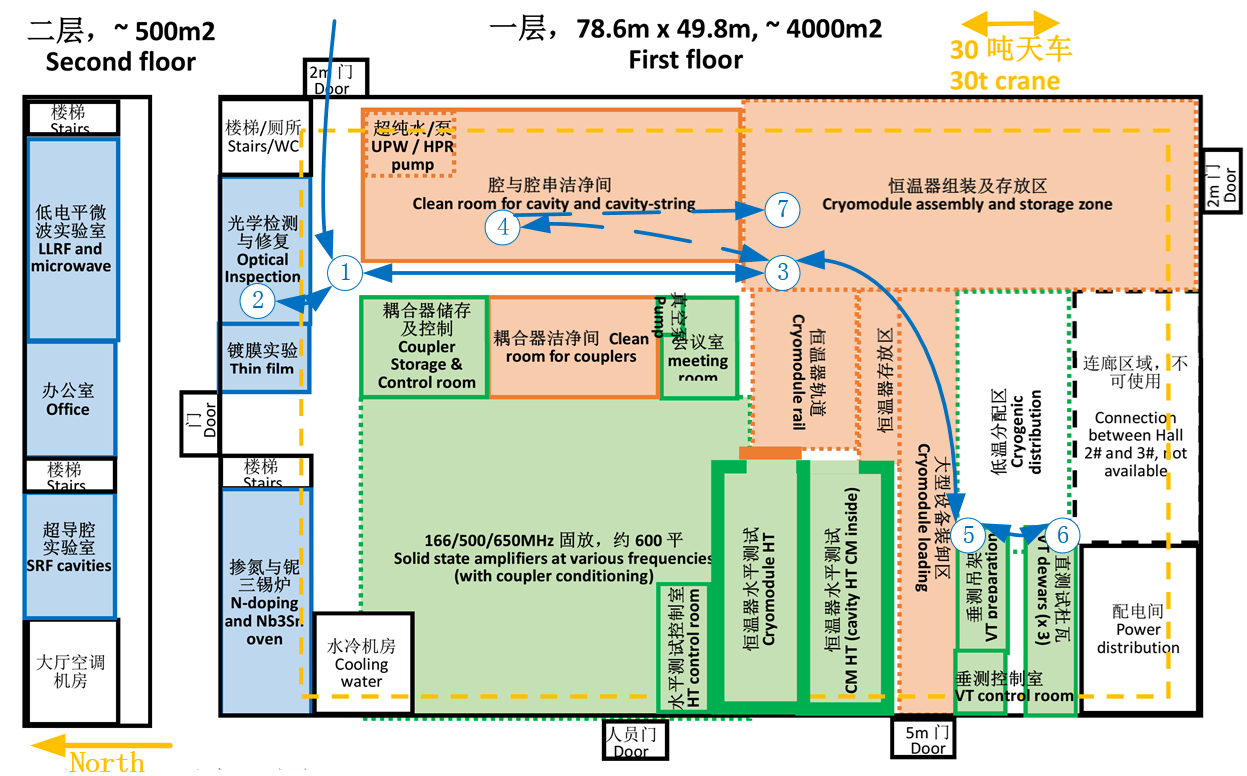 5
6
7
8
VT workflow
② Validation (1d)
④ HPR+dry+assembly (4d)
⑤ baking+mounting (3d)
⑥ Cool+VT+warm (4d)
⑤ Dismount (1d)
1
2
3
4
[Speaker Notes: ② 频率/漏率检查
④ (HPR+洁净组装)
⑤ 上吊架
⑥ 吊入竖井垂测
⑤ 出杜瓦
④ (HPR+)腔串组装
或⑧ 实验/存放]
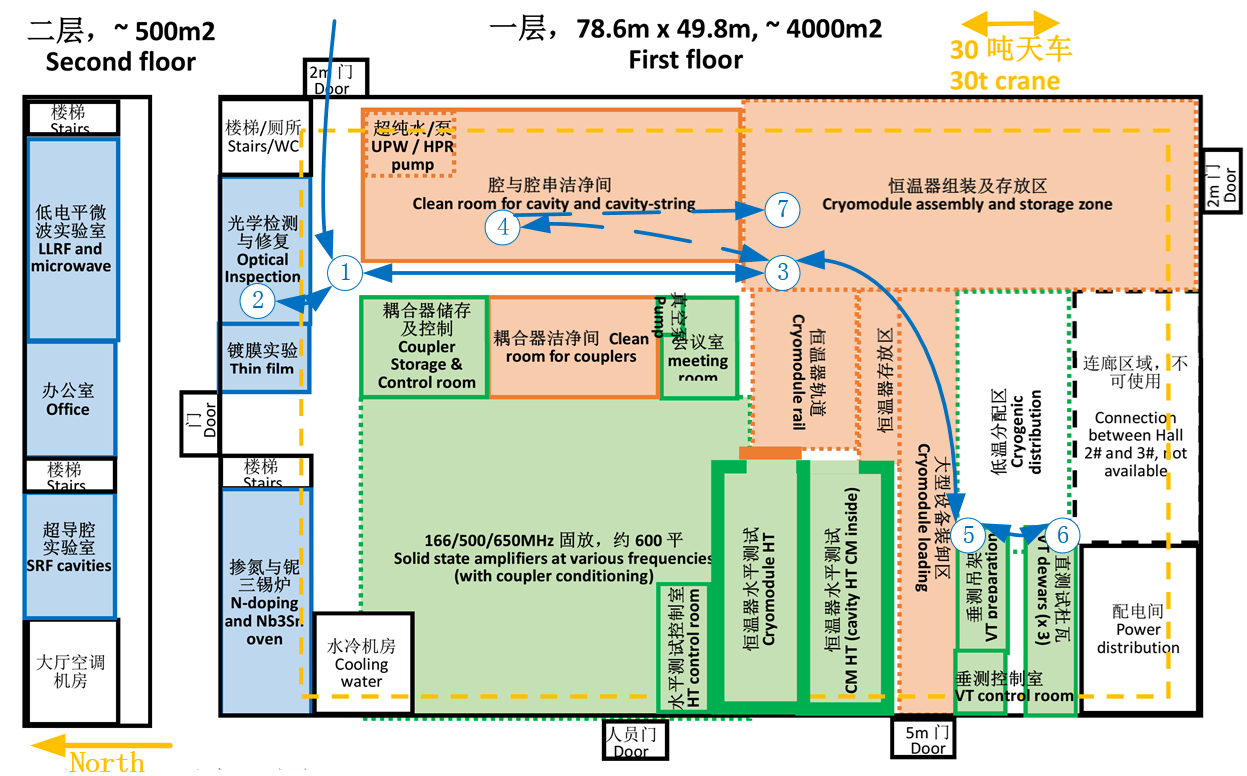 VT workflow
② Validation (1d)
④ HPR+dry+assembly (4d)
⑤ baking+mounting (3d)
⑥ Cool+VT+warm (4d)
⑤ Dismount (1d)
5
1
6
2
7
3
8
4
[Speaker Notes: ② 频率/漏率检查
④ (HPR+洁净组装)
⑤ 上吊架
⑥ 吊入竖井垂测
⑤ 出杜瓦
④ (HPR+)腔串组装
或⑧ 实验/存放]
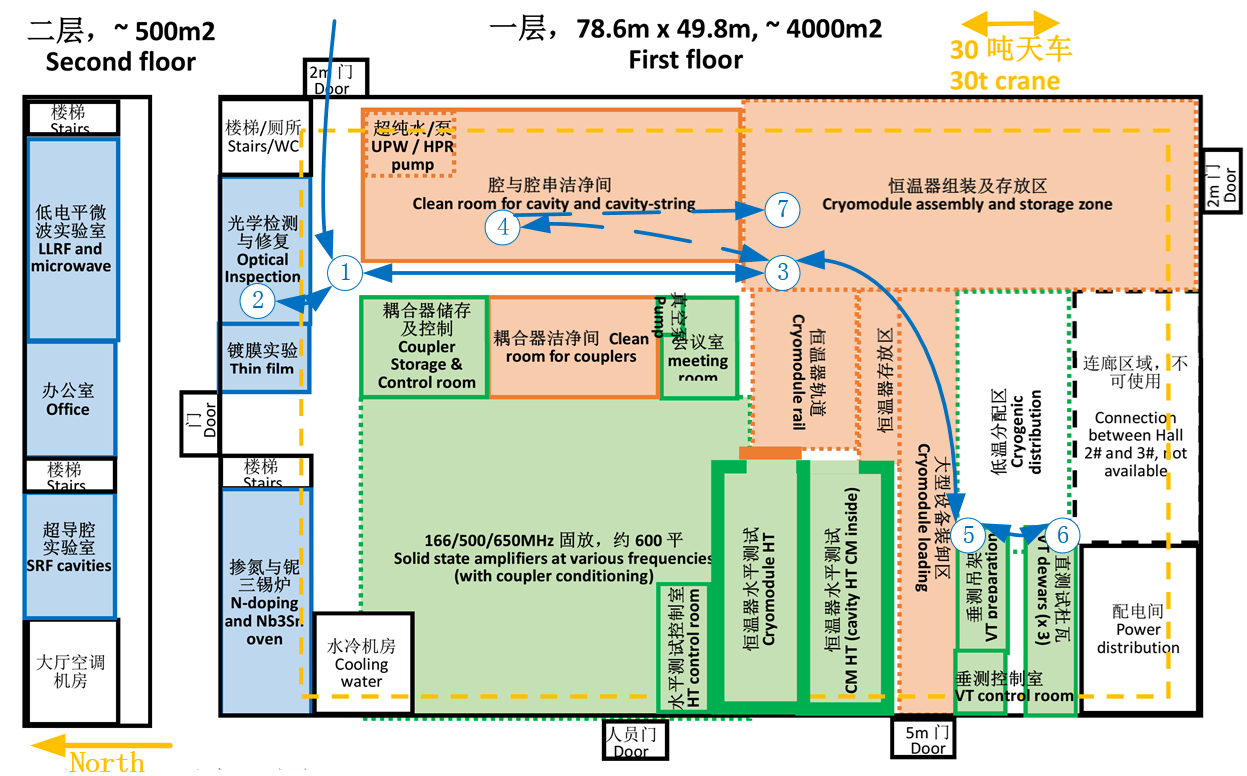 1
2
3
4
VT workflow
② Validation (1d)
④ HPR+dry+assembly (4d)
⑤ baking+mounting (3d)
⑥ Cool+VT+warm (4d)
⑤ Dismount (1d)
5
6
7
8
[Speaker Notes: ② 频率/漏率检查
④ (HPR+洁净组装)
⑤ 上吊架
⑥ 吊入竖井垂测
⑤ 出杜瓦
④ (HPR+)腔串组装
或⑧ 实验/存放]
Workflow for FPC conditioning
Compatible with 166/325/500/650/1300 MHz single test stand
Upgradable for multiple test stand run at the same time
FPC workflow:
② D1-2, leak check
③ D3-10, cleaning
     +assembly+bake
     +conditioning
     +disassembly
     +Storage
Or④String assembly
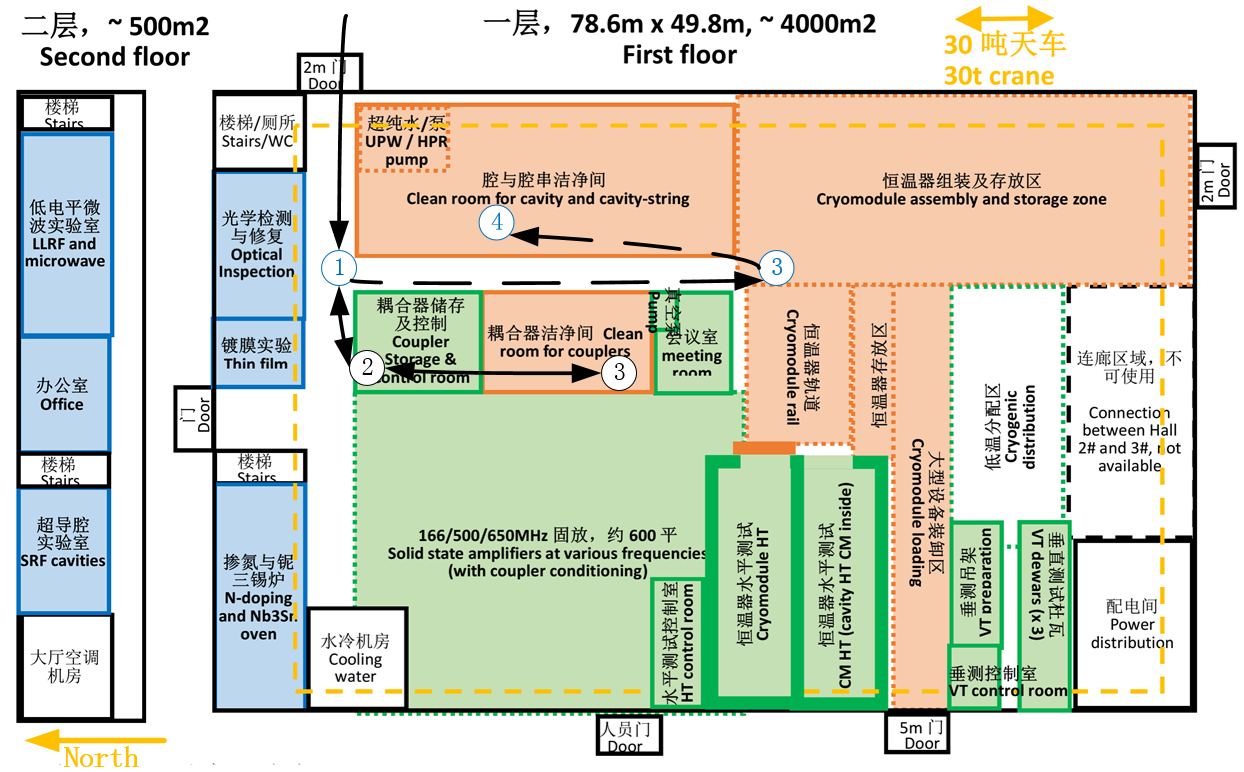 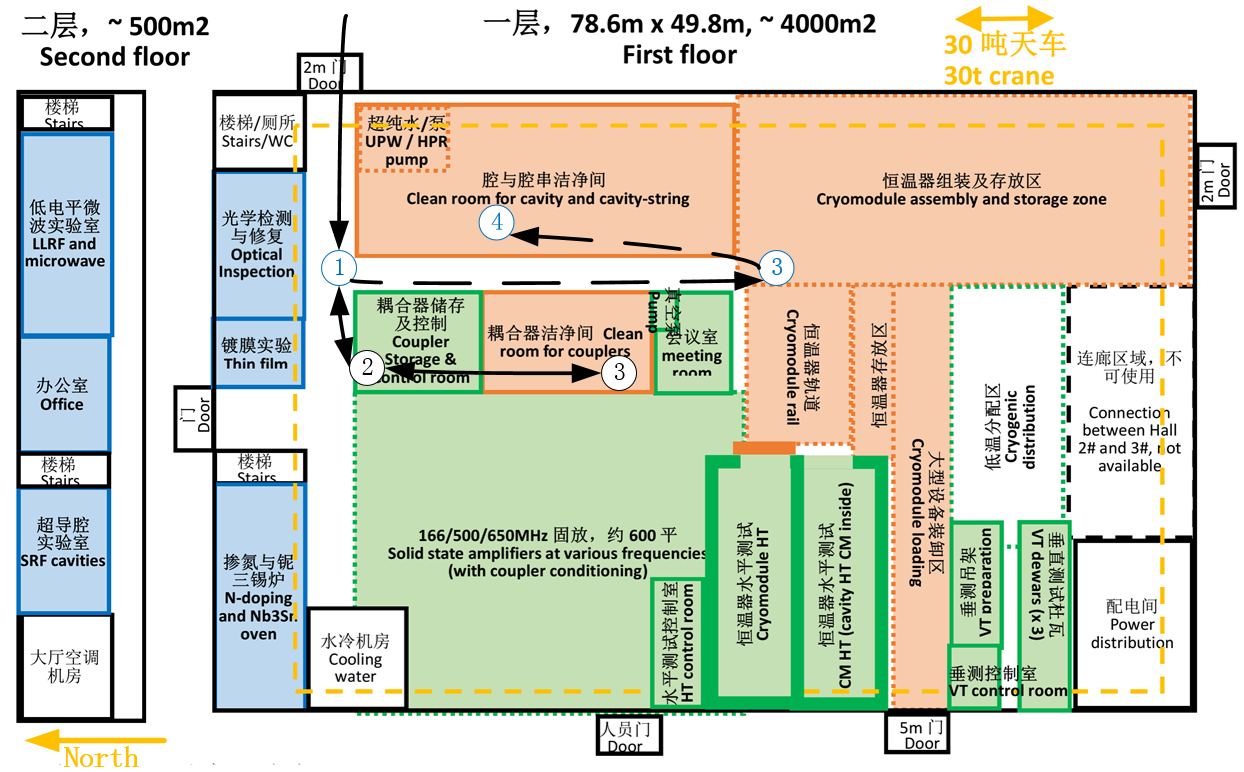 FPC workflow
② Reception+Leak check+S11 (2d)
③ Cleaning+assembly+Conditioning +disassembly+Storage
Or ④ String assembly
[Speaker Notes: ② 频率/漏率检查
④ (HPR+洁净组装)
⑤ 上吊架
⑥ 吊入竖井垂测
⑤ 出杜瓦
④ (HPR+)腔串组装
或⑧ 实验/存放]
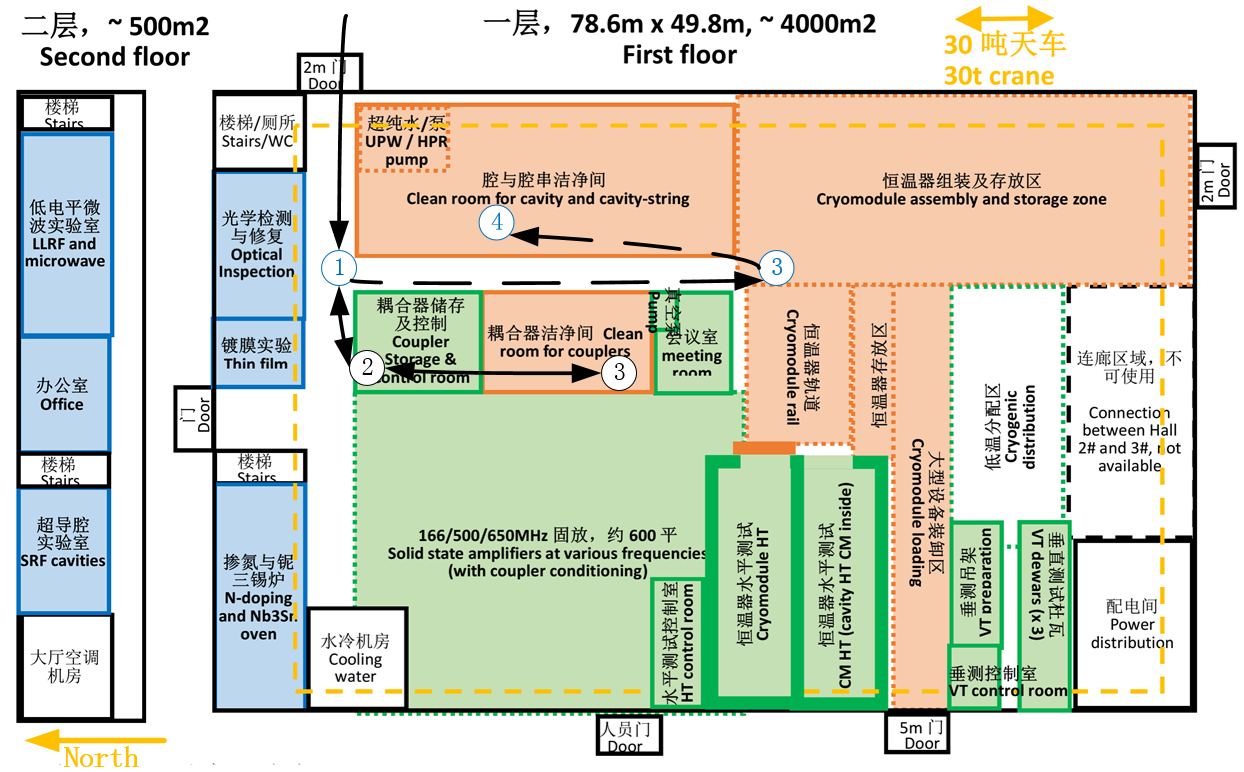 FPC workflow
② Reception+Leak check+S11
③ Cleaning+assembly+Conditioning +disassembly+Storage (8d)
Or ④ String assembly
[Speaker Notes: ② 频率/漏率检查
④ (HPR+洁净组装)
⑤ 上吊架
⑥ 吊入竖井垂测
⑤ 出杜瓦
④ (HPR+)腔串组装
或⑧ 实验/存放]
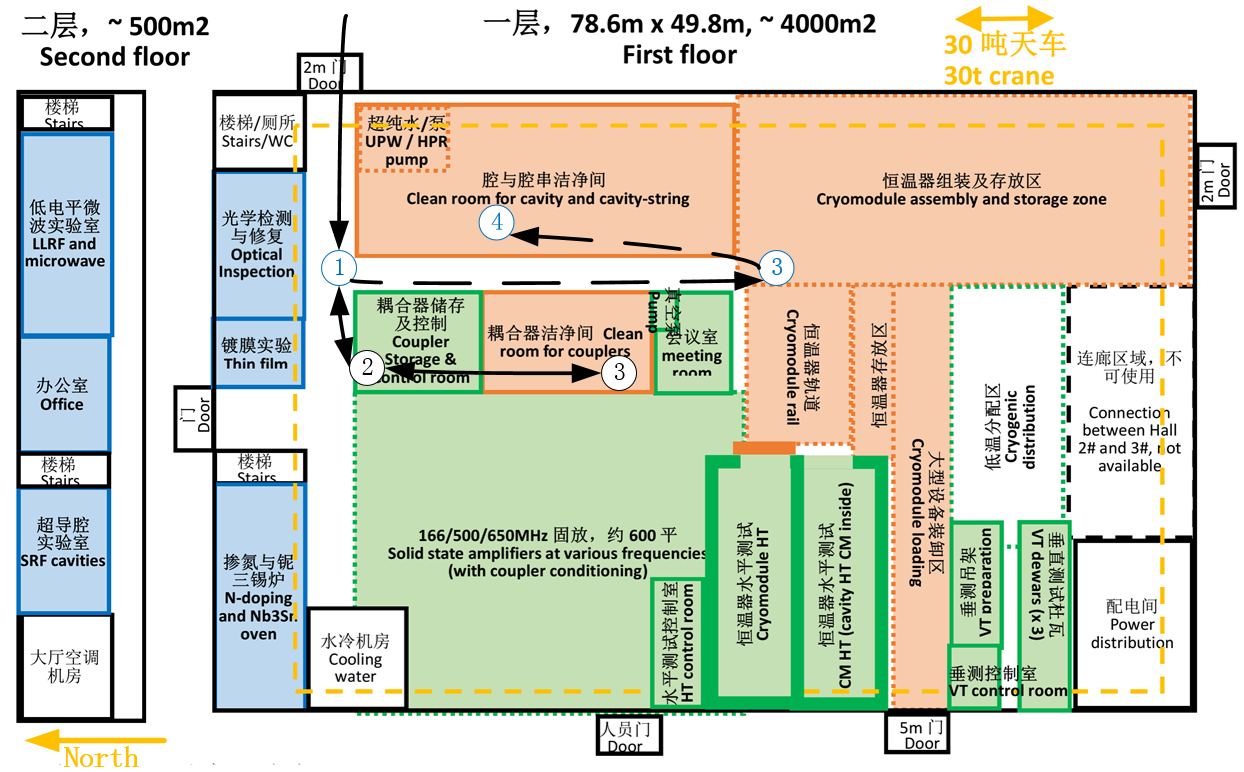 FPC workflow
② Reception+Leak check+S11
③ Cleaning+assembly+Conditioning +disassembly+Storage
Or ④ String assembly
[Speaker Notes: ② 频率/漏率检查
④ (HPR+洁净组装)
⑤ 上吊架
⑥ 吊入竖井垂测
⑤ 出杜瓦
④ (HPR+)腔串组装
或⑧ 实验/存放]
Workflow for CM assembly and test
Two shielding buckers with one cryostat for HT of single cavities at 166/500/650MHz
Upgradable for full test capacity of two CMs/week at a specific frequency
CM workflow:
  ①③ D0, storage
   ⑦ D1-15, Cold mass 
  assembly
   ④ D16-24, Cryomodule 
        assembly
   ⑤⑥ D25-44, HT
   ⑤① D45, shipment
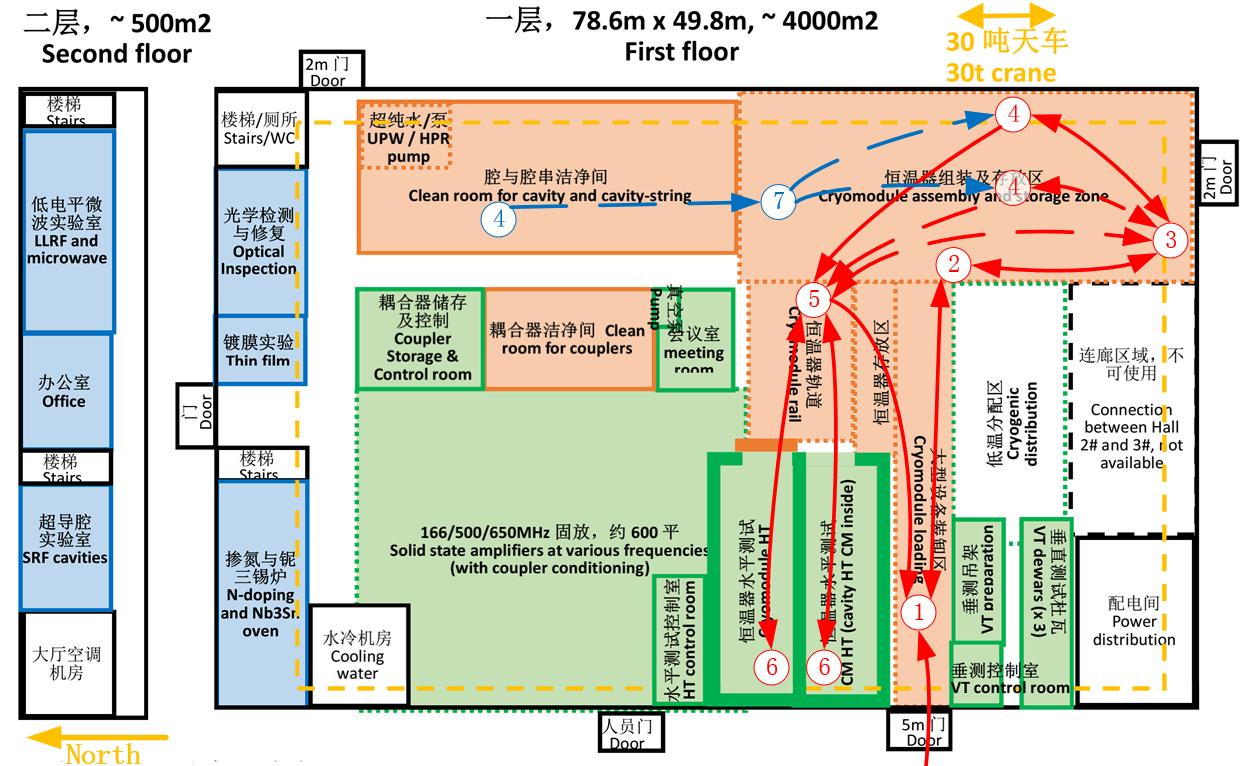 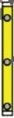 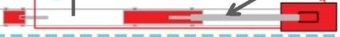 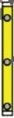 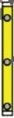 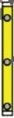 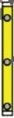 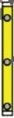 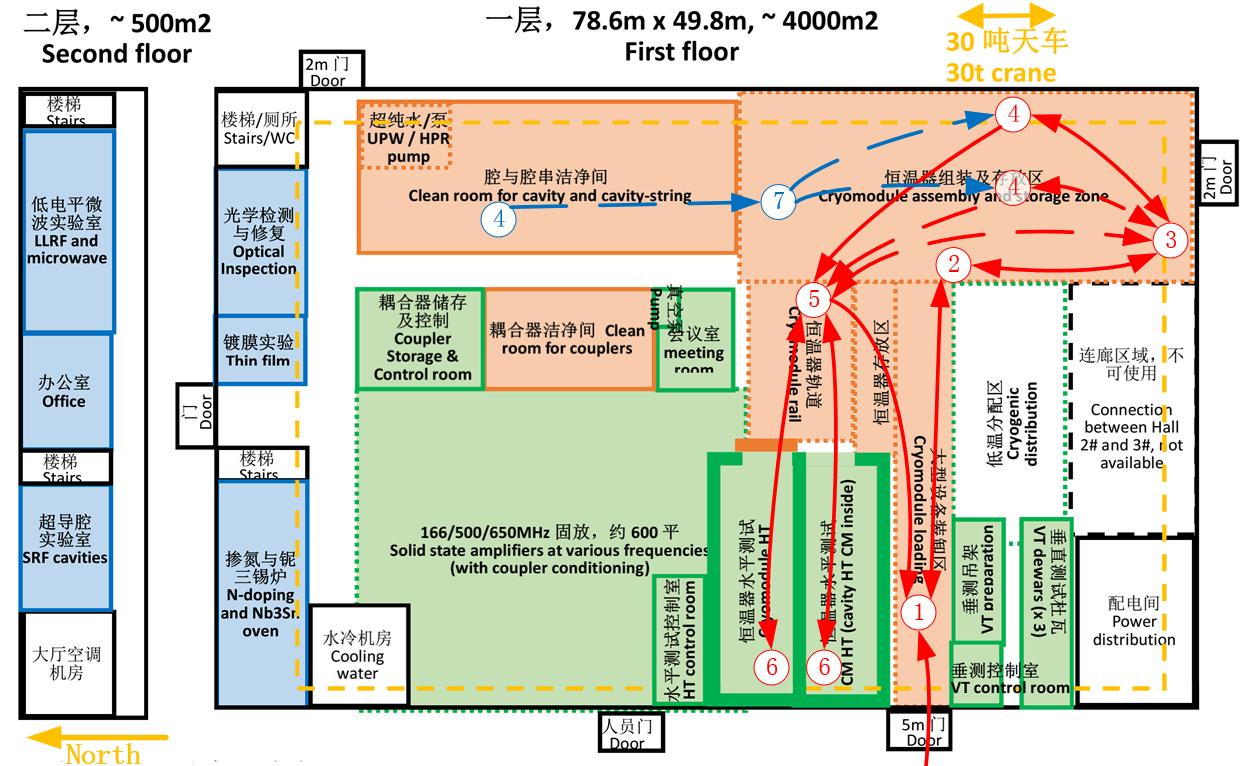 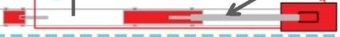 1
2
3
4
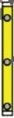 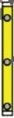 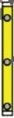 1
2
3
4
5
6
7
8
CM workflow
①③ Storage (1d)
⑦ Cold mass assembly (15d)
④ CM assembly (9d)
⑤⑥ HT preparation, cool (10d)
⑥ HT, warm (10d)
①or③ Shipment or storage (1d)
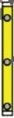 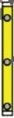 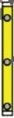 [Speaker Notes: ② 频率/漏率检查
④ (HPR+洁净组装)
⑤ 上吊架
⑥ 吊入竖井垂测
⑤ 出杜瓦
④ (HPR+)腔串组装
或⑧ 实验/存放]
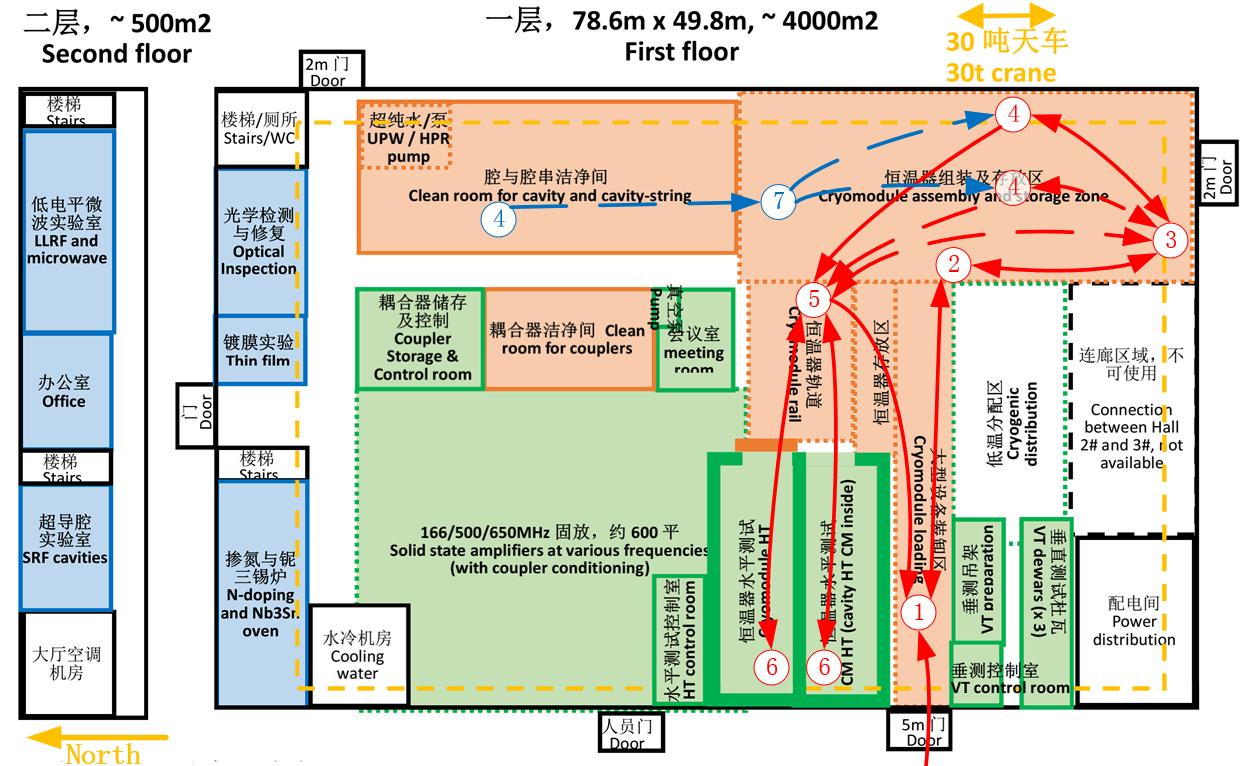 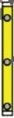 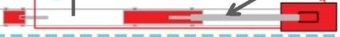 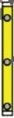 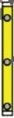 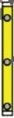 1
2
3
4
5
6
7
8
1
2
3
4
5
6
7
8
CM workflow
①③ Storage (1d)
⑦ Cold mass assembly (15d)
④ CM assembly (9d)
⑤⑥ HT preparation, cool (10d)
⑥ HT, warm (10d)
①or③ Shipment or storage (1d)
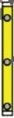 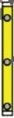 [Speaker Notes: ② 频率/漏率检查
④ (HPR+洁净组装)
⑤ 上吊架
⑥ 吊入竖井垂测
⑤ 出杜瓦
④ (HPR+)腔串组装
或⑧ 实验/存放]
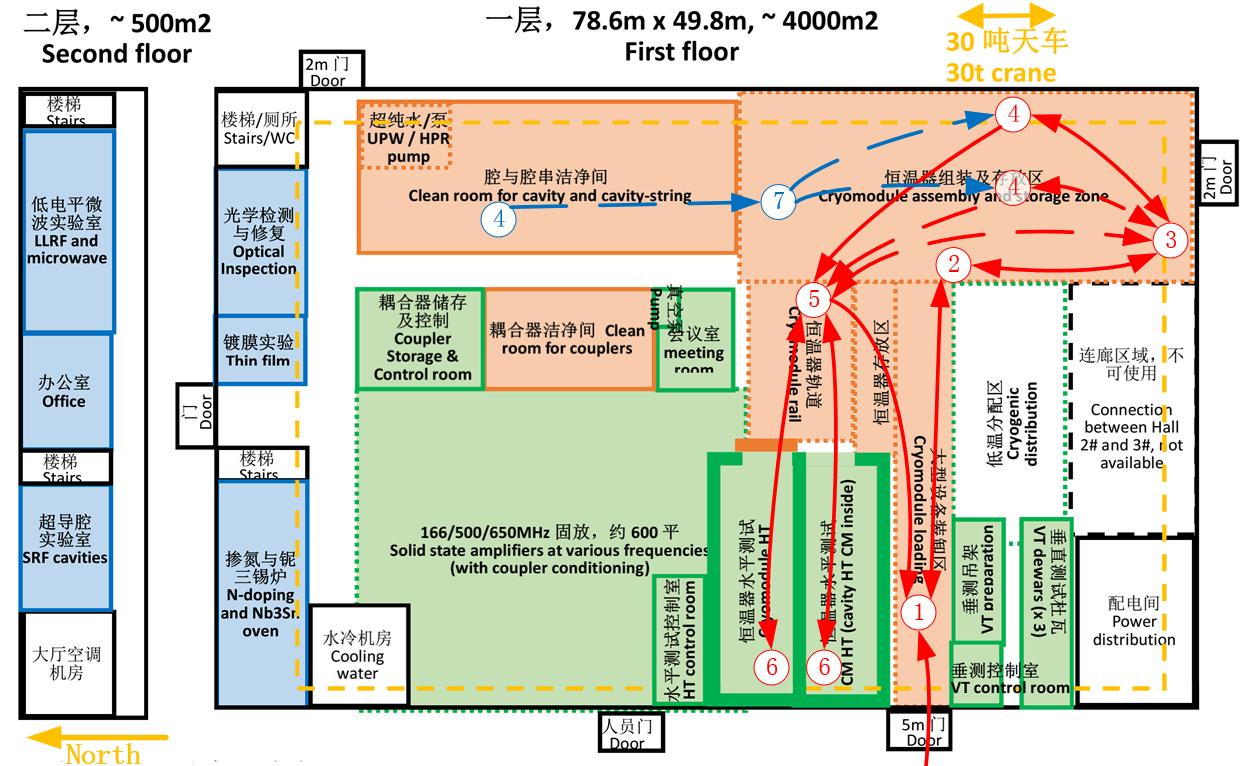 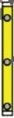 1
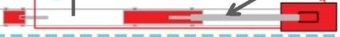 2
3
4
5
6
7
8
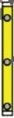 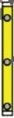 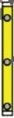 1
2
3
4
5
6
7
8
CM workflow
①③ Storage (1d)
⑦ Cold mass assembly (15d)
④ CM assembly (9d)
⑤⑥ HT preparation, cool (10d)
⑥ HT, warm (10d)
①or③ Shipment or storage (1d)
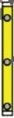 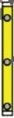 [Speaker Notes: ② 频率/漏率检查
④ (HPR+洁净组装)
⑤ 上吊架
⑥ 吊入竖井垂测
⑤ 出杜瓦
④ (HPR+)腔串组装
或⑧ 实验/存放]
垂直测试动线
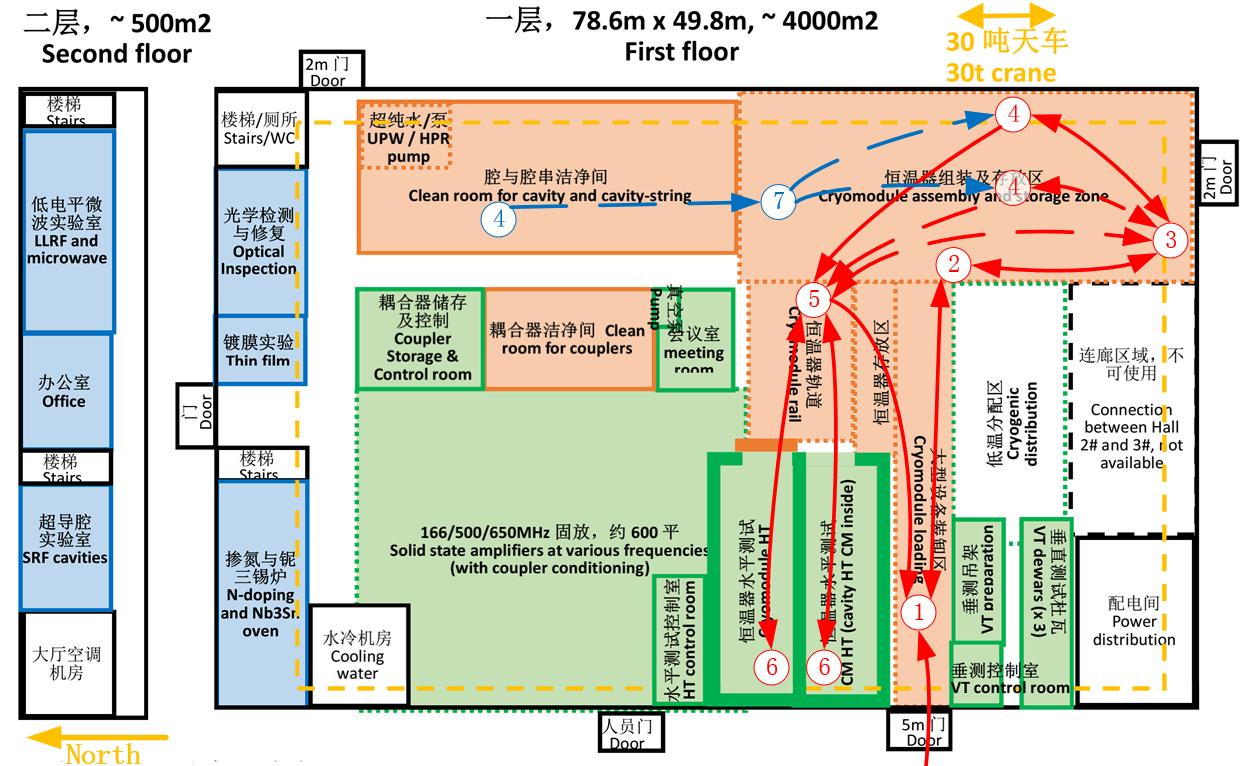 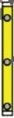 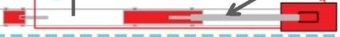 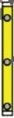 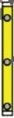 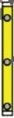 CM workflow
①③ Storage (1d)
⑦ Cold mass assembly (15d)
④ CM assembly (9d)
⑤⑥ HT preparation, cool (10d)
⑥ HT, warm (10d)
①or③ Shipment or storage (1d)
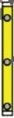 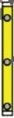 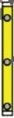 [Speaker Notes: ② 频率/漏率检查
④ (HPR+洁净组装)
⑤ 上吊架
⑥ 吊入竖井垂测
⑤ 出杜瓦
④ (HPR+)腔串组装
或⑧ 实验/存放]
垂直测试动线
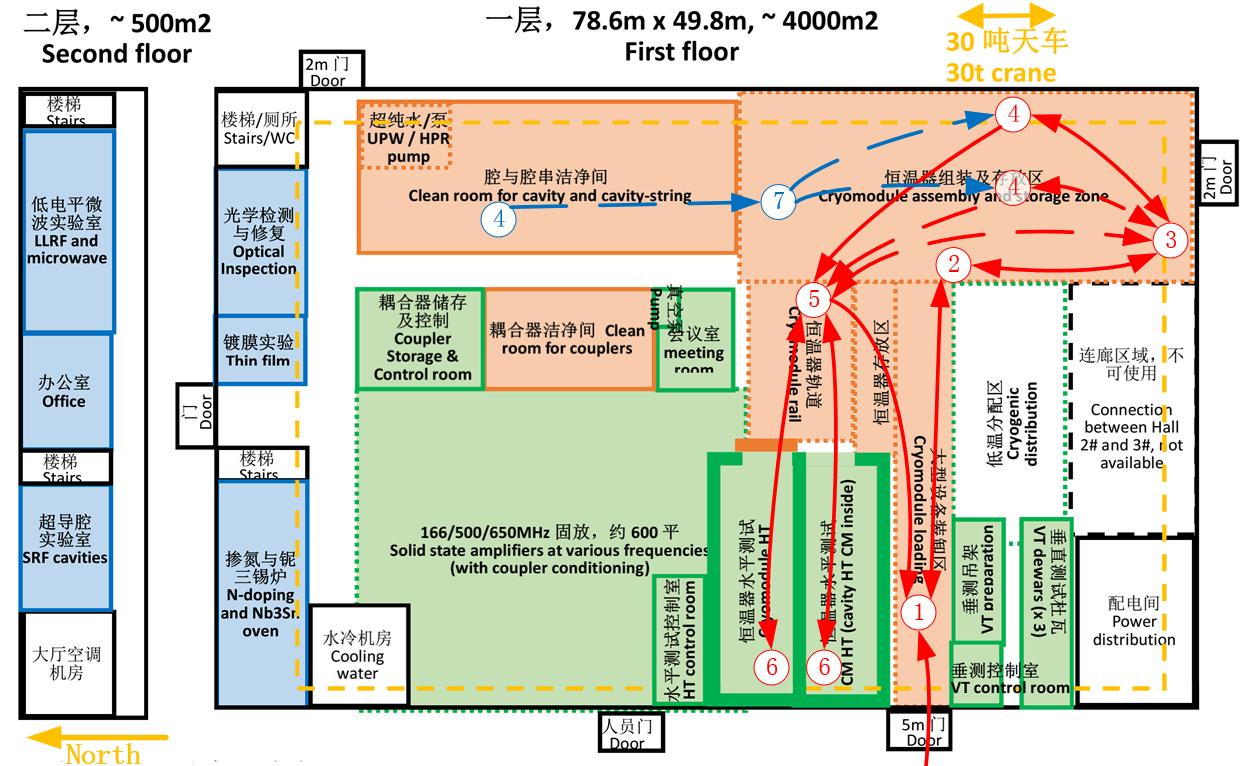 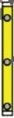 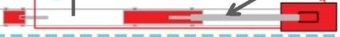 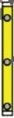 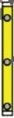 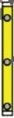 CM workflow
①③ Storage (1d)
⑦ Cold mass assembly (15d)
④ CM assembly (9d)
⑤⑥ HT preparation, cool (10d)
⑥ HT, warm (10d)
①or③ Shipment or storage (1d)
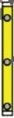 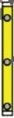 [Speaker Notes: ② 频率/漏率检查
④ (HPR+洁净组装)
⑤ 上吊架
⑥ 吊入竖井垂测
⑤ 出杜瓦
④ (HPR+)腔串组装
或⑧ 实验/存放]
Outline
Background
Brief introduction to the PAPS project
Future project that may need PAPS
The SRF facility
Layout and workflow
Labs for R&D purpose
Cryogenic system
Public service facilities
Labs for R&D purpose
Inspection and measurement
Optical inspection and grinding
Pre-tuning machine
New material and technology
Oven for high baking and N-infusion
Oven for Nb3Sn treatment
Nb-Su sputtering
High precision measurement
T-mapping
Second sound
Vibration analysis
……
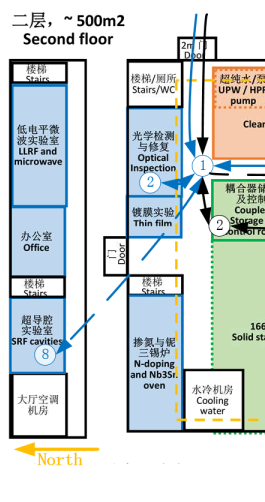 The cryogenic system
Cryogenic system 
2.5KW@4.5K and 300W@2K LHe system
210m3/h gas recycle and 100m3/h gas purify capability
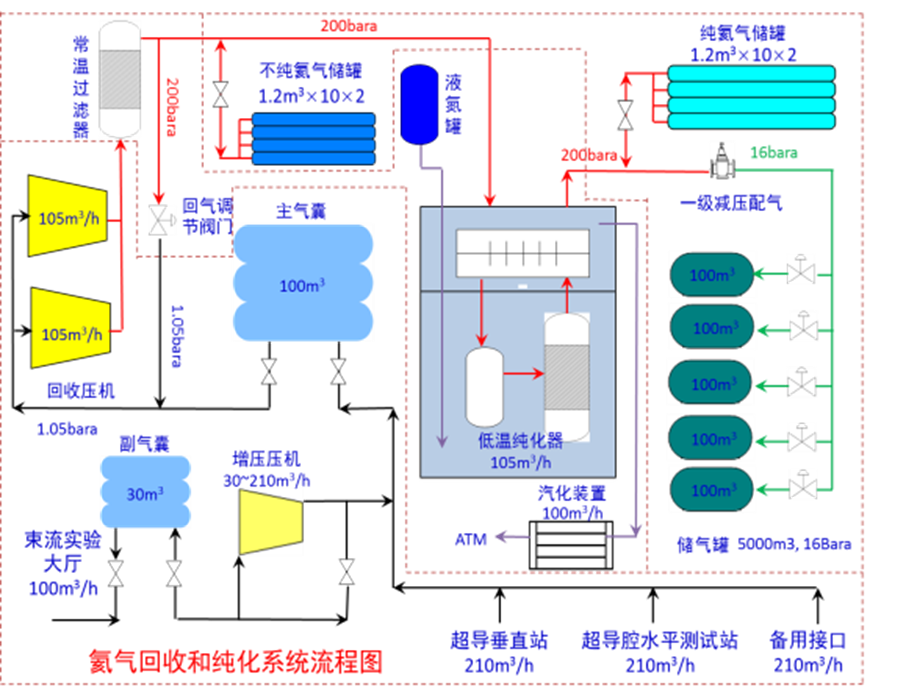 Function of the cryogenic system
VT dewars and HT CMs could be cooled, warmed, or tested separately. Cooling capacity is 100W for each.
Every two of the three VT dewars could be cooled or warmed at the same time; single test at the same time.
Each of the two HT CMs could be cooled or warmed at the same time; single test at the same time.
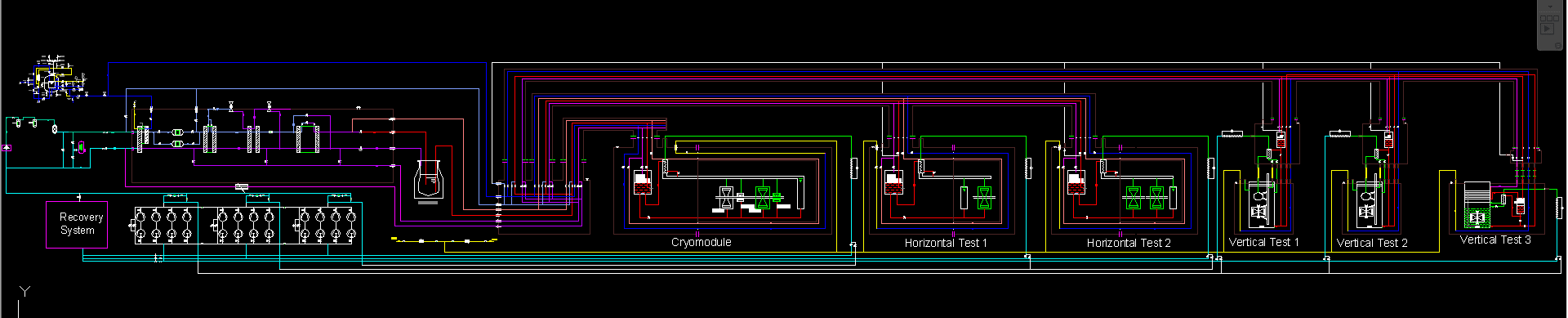 Compressed air and N2 gas
5 bar compressed air for valve, gauges, pneumatic tool, blow.
5 bar N2 from LN, 0.5um pp filter to remove particles, 0.1um fiberglass filter to remove moisture.
Compressed air supply
是
Clean N2 supply
Compressed air tank
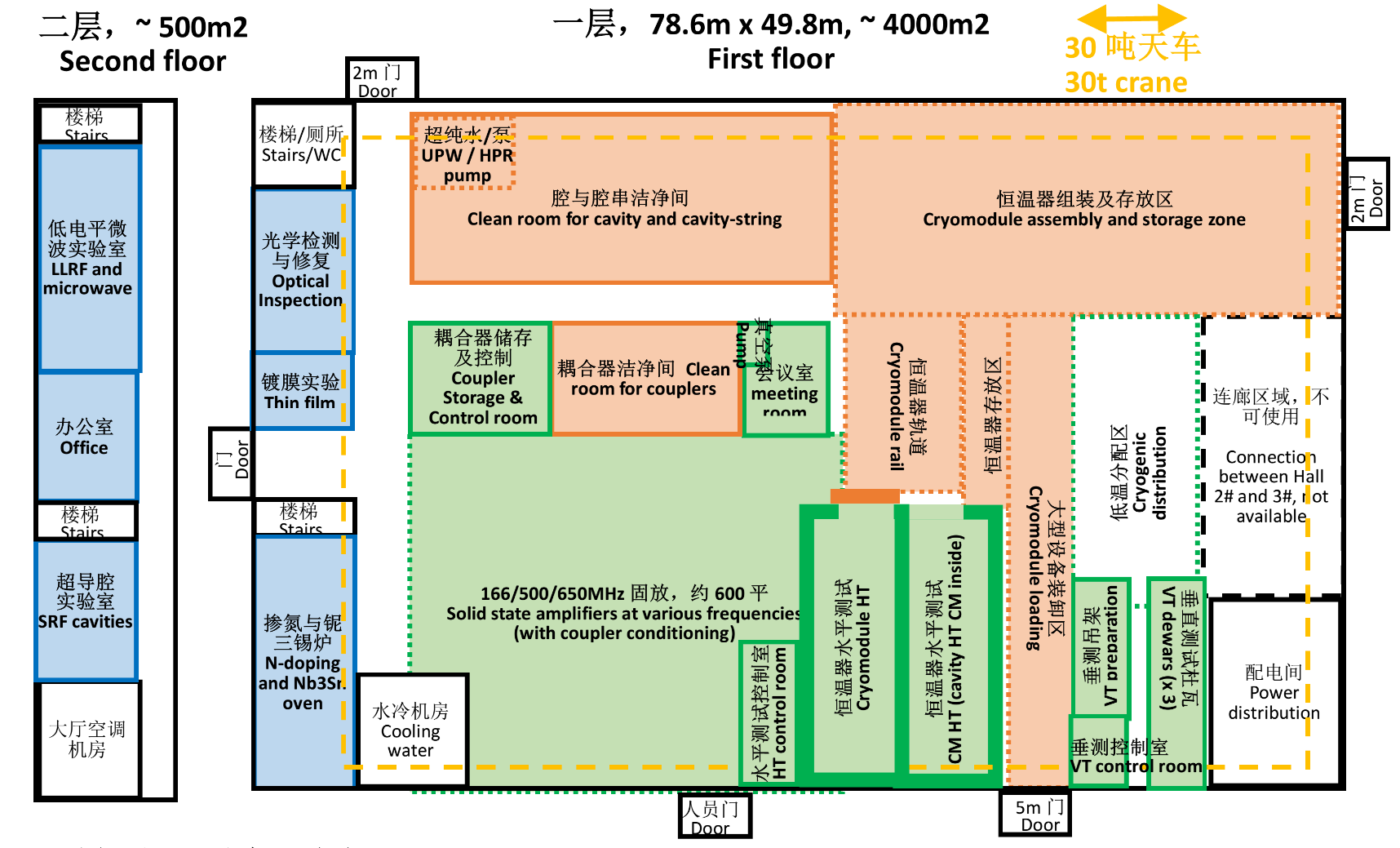 [Speaker Notes: N2: 0.05um，H20 <0.1ppm]
RF and vacuum equipment for general purpose
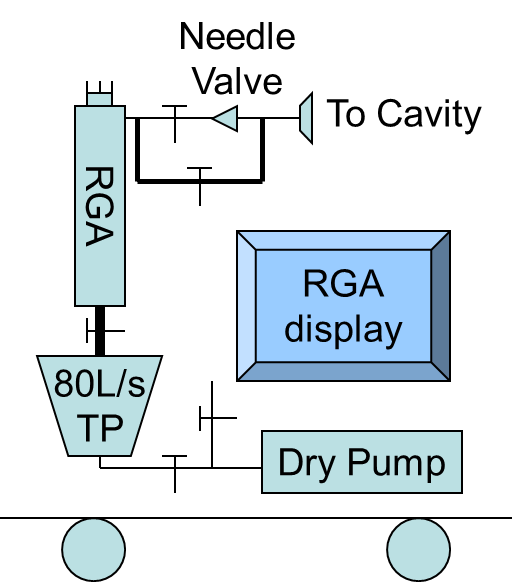 [Speaker Notes: N2: 0.05um，H20 <0.1ppm]
Public service facilities (2)
30 tons cranes to cover the whole hall, including the passageway of the second floor.
Gantry crane and manual folklift for light-weight pieces.
Total electric power about 800kW, with plugs and power and distribution ready; separate gound for control and high power
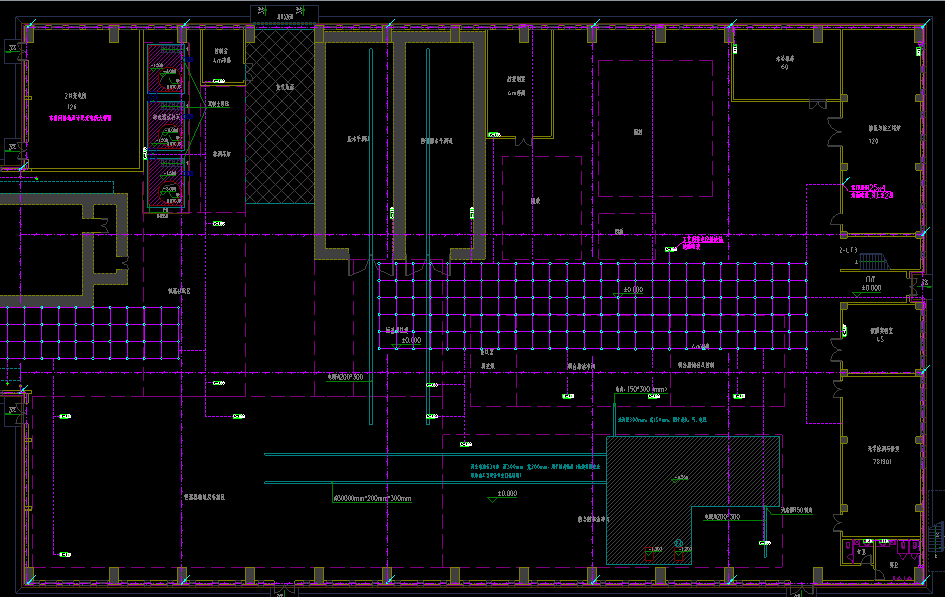 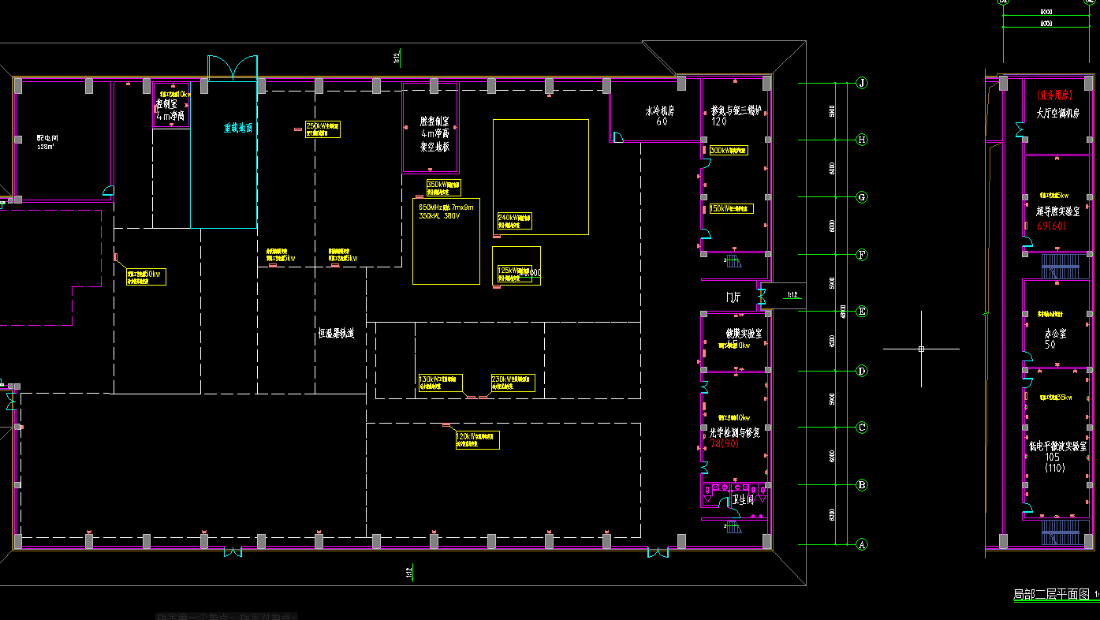 [Speaker Notes: N2: 0.05um，H20 <0.1ppm]
Thanks for your attention!